Figure 3. Frontal and parietal generators: activations induced by auditory ‘change-detection’ processes outside of ...
Cereb Cortex, Volume 15, Issue 5, May 2005, Pages 545–551, https://doi.org/10.1093/cercor/bhh155
The content of this slide may be subject to copyright: please see the slide notes for details.
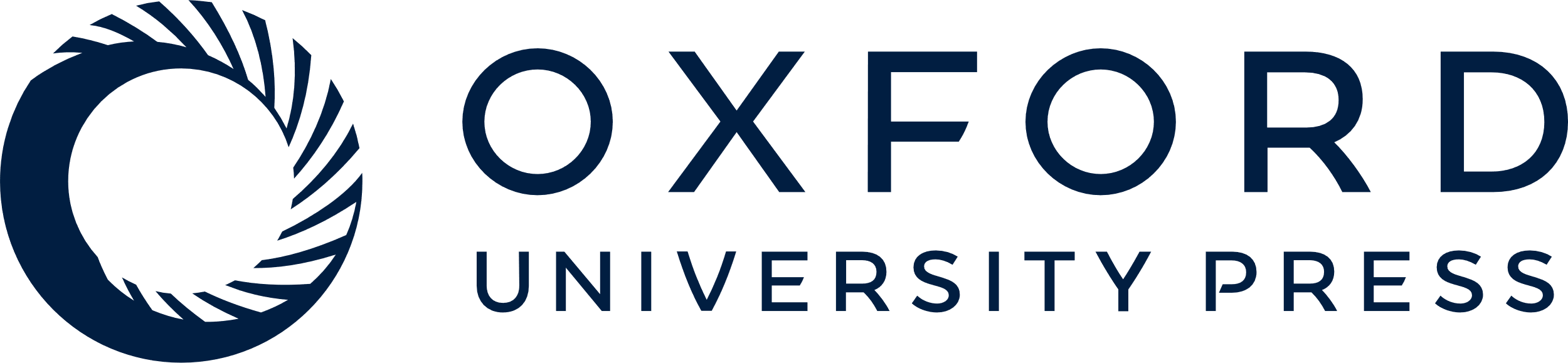 [Speaker Notes: Figure 3. Frontal and parietal generators: activations induced by auditory ‘change-detection’ processes outside of auditory cortices are shown in the top two panels for the duration condition (in blue) and in the bottom two panels for the frequency condition (in orange). (A) Coronal slices show activations in posterior parietal cortex (circled in magenta), which are bilateral and more extensive for the duration condition (top) than the frequency condition (bottom). (B) Sagital slices show activations in the left frontal operculum for the duration condition (top panel — circled in green) and in the right inferior frontal gyrus for the frequency condition (bottom panel — also circled in green). The right parietal activation for the frequency condition can also be seen in this view (circled in magenta).


Unless provided in the caption above, the following copyright applies to the content of this slide: Cerebral Cortex V 15 N 5 © Oxford University Press 2004; all rights reserved]